MHD II
Gastrointestinal I laboratory
1/5/2018
Case 1
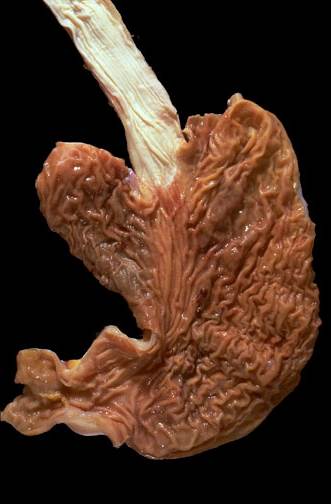 Identify and describe the gross findings of the following anatomic regions:
Esophagus
Gastroesphageal junction
Gastric cardia
Gastric fundus
Gastric body
Gasrtic Antrum
Pylorus
Case 1
Name the organ. Name the layers A-D
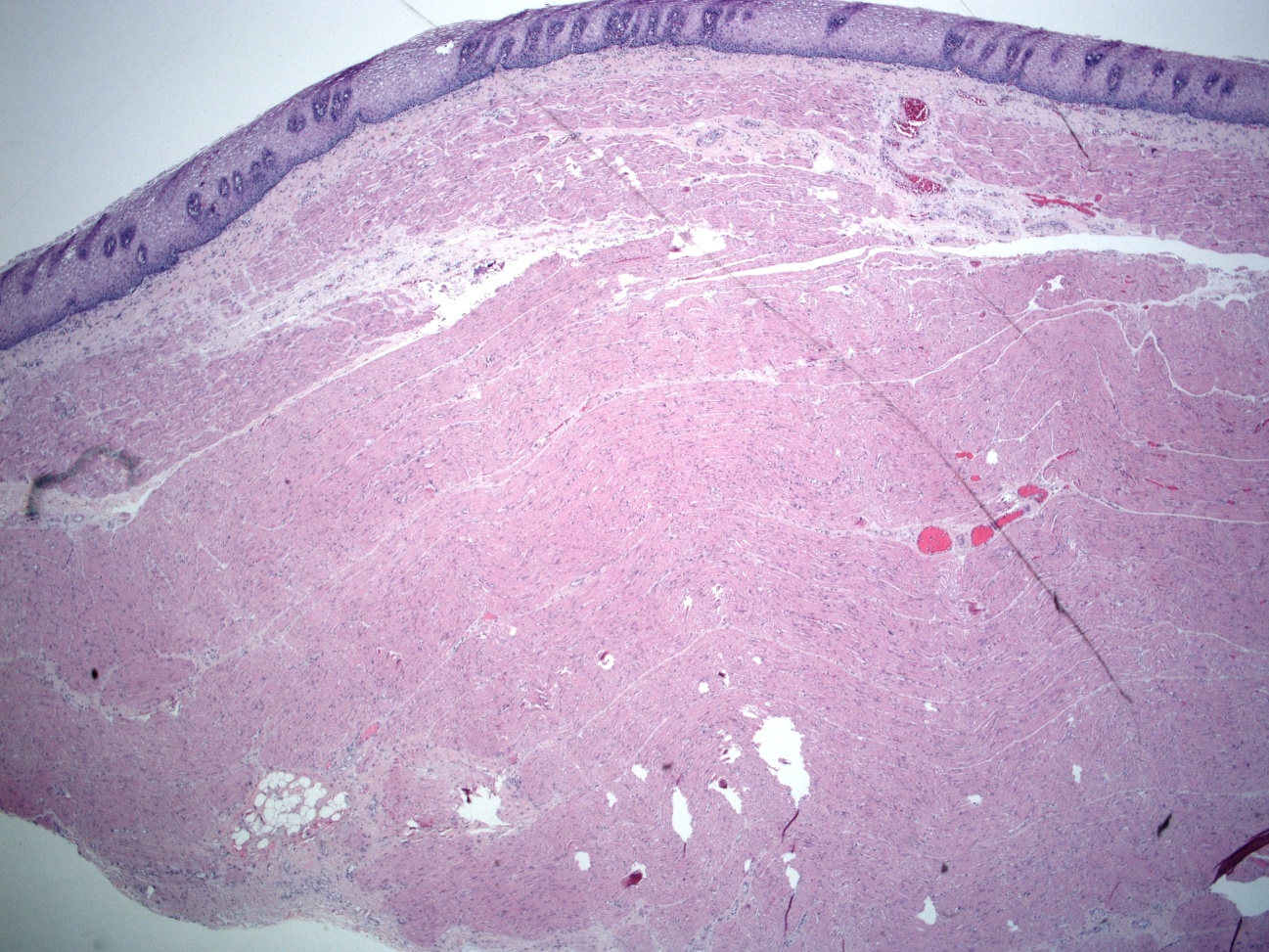 A
B
C
D
Case 1
What do F, G and H designate?
High power of layer “A” from previous slide
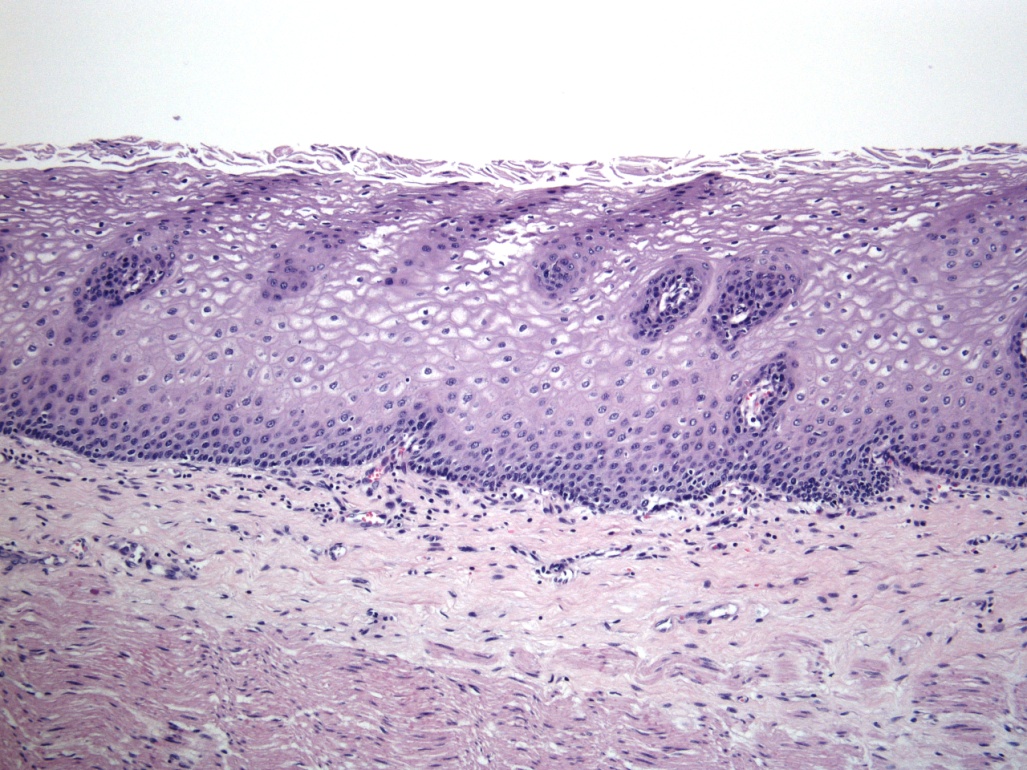 F
G
H
Case 1
Correlate the histology with the gross image.  Describe the mucosa
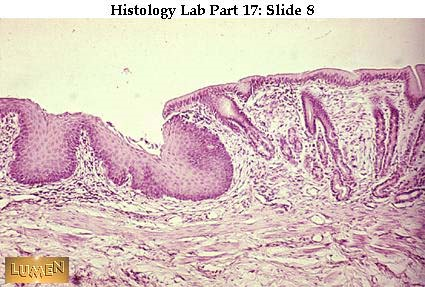 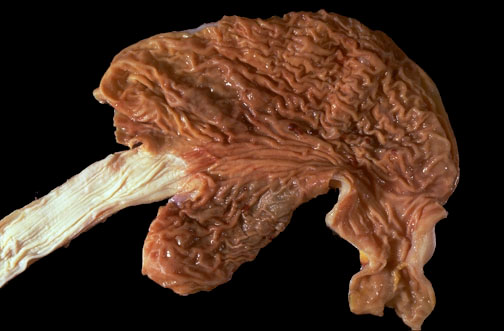 Case 1
Describe the findings seen in this endoscopic photo of the G-E
 junction  and correlate to the normal histology.
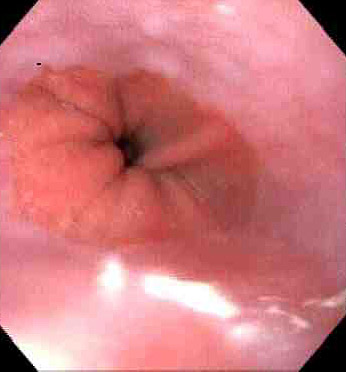 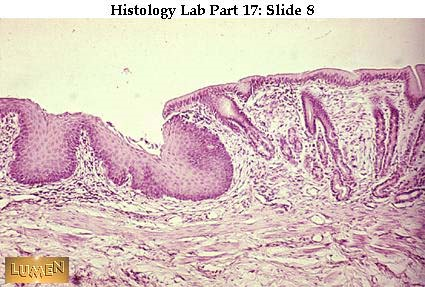 Image Source – Utah Web Path –
The Internet Pathology Laboratory for Medical Education
Case 2
Name the organ. Describe the low power findings. Identify the mucosa, muscularis mucosa, submucosa, muscularis externa and serosa
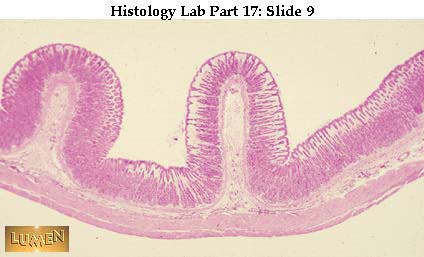 Case 2
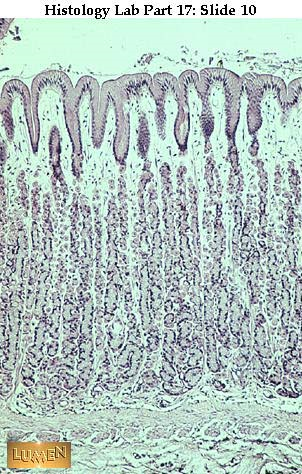 Gastric Fundus

Identify the surface mucous cells, 
gastric pits and fundic glands.

What is the function of the  surface
mucous cells?
Case 2
Identify and describe the function of the cells represented by A and B.
A
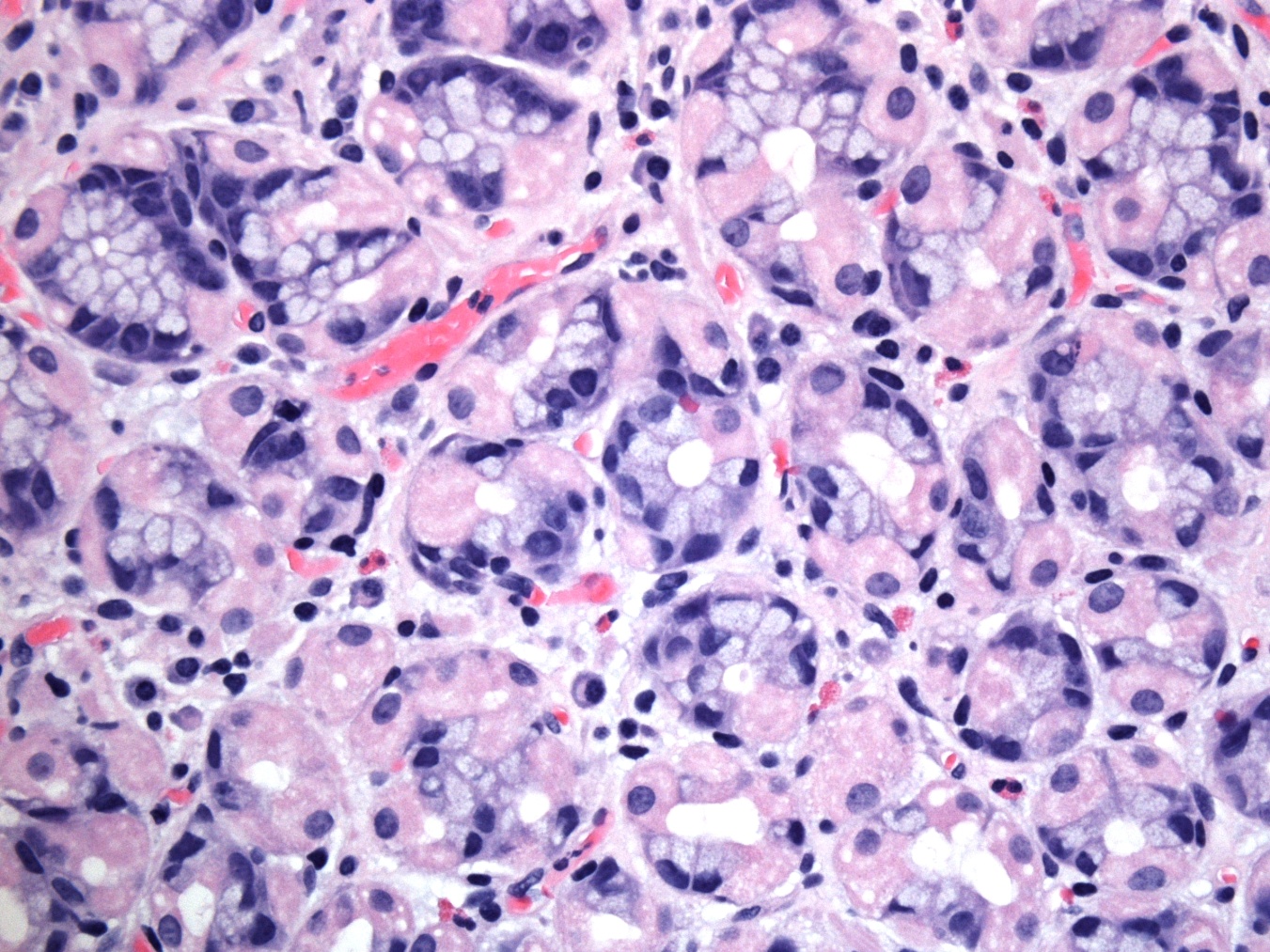 B
Case 2
Gastric Pylorus

Identify the gastric pits and the pyloric glands.
What cell type is predominant in the Pyloric glands? What is its function?
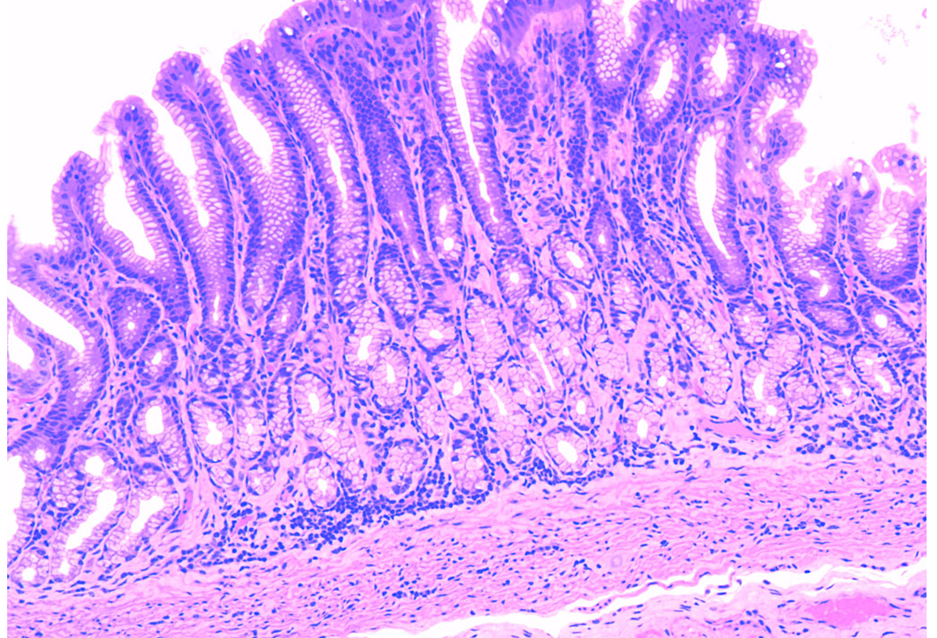 Case 3
HISTORY:  
	A 65 year-old man has a burning pain which begins in his epigastrium and travels up into his chest. The pain seems worse post-prandially or in a supine position.  He says he frequently has a “sour” taste in his mouth and feels better after taking an antacid. He has had these symptoms for several years.

PHYSICAL EXAMINATION: 
	Vital signs: BP 130/90, HR 90/min, RR 18/min, T 98°F 
	The patient is obese. He uses his hand to indicate the area of burning pain in his upper abdomen extending into his chest. 
	The abdomen is soft and non-tender with no palpable masses or organomegaly.   
	Rectal exam is done: stool is brown and occult blood negative.
Case 3
Develop a differential diagnosis for this patient’s problem. Which diagnosis do you favor?

Are there recommendations for drug therapy and/or non-drug therapy you would relay to the patient?

What are potential complications of this disease process?
Case 3
The patient’s symptoms initially improve with your recommendations. 
After several years his symptoms recur.  His physician recommends upper endoscopy (esophagoduodenoscopy – EGD).
Describe the endoscopic findings and contrast to the normal esophagus.
Case 3
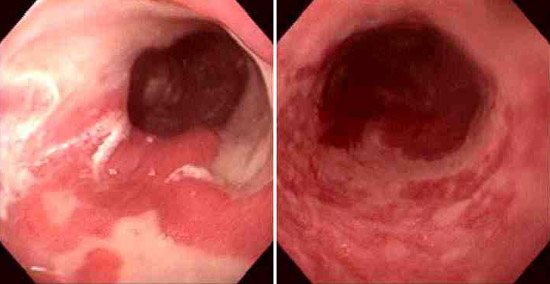 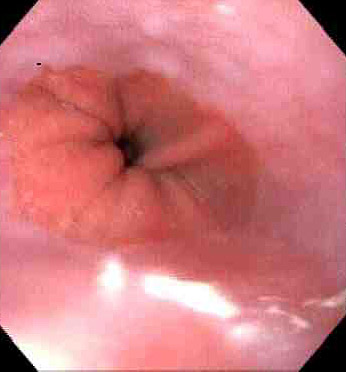 normal
Image Source – Utah Web Path - The Internet Pathology Laboratory for Medical Education
Case 3
Describe the gross exam findings from an autopsy performed on a patient with the same disease.  What do “A” and “B” indicate?
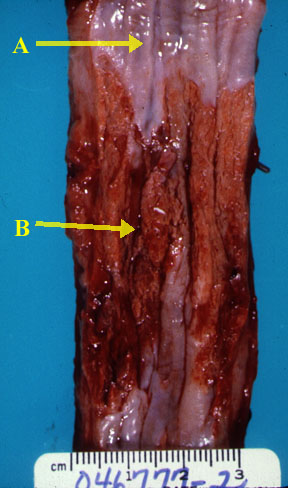 Case 3
Describe the histologic findings.  What cell type is depicted by the arrows?
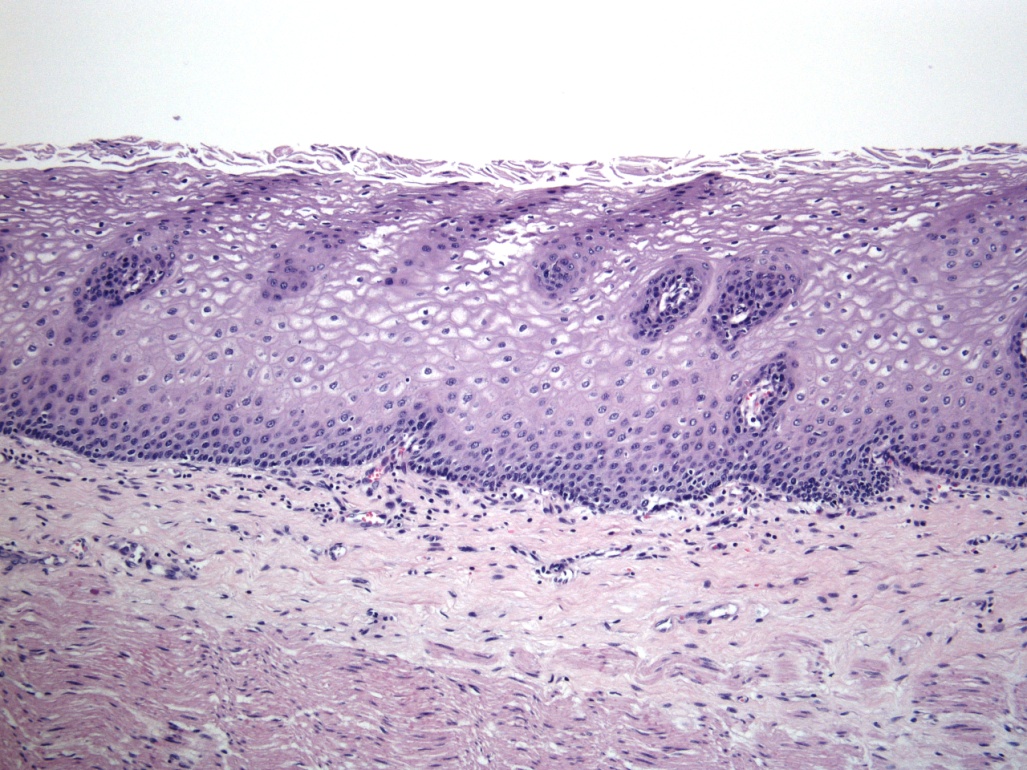 normal
Case 3
Correlate the gross findings with the histologic changes.

What is your diagnosis?
Case 3
What complication(s) can occur as a result of this disease process?
Case 4
CHIEF CONCERN:  “Food sticks in my throat when I swallow.”
  
HISTORY: 
A 72 year-old man has developed dysphagia which gradually progressed from solids to soft foods then  to liquids. He has fatigue and a 20 lb weight loss over 6 months.
He has a 30 pack year smoking history and a history of heavy alcohol use but stopped both 10 years ago.

PHYSICAL EXAMINATION: 
BP 140/80, HR 85/min, RR 19/min, T 98°F
 Patient is alert, extremely thin. He has enlarged, firm, fixed cervical lymph nodes.  The remainder of the physical examination is unremarkable.
Case 4
Develop a problem list

Formulate a differential diagnosis for this set of problems
Case 4
EGD is recommended but the patient is hesitant to undergo it.  A barium swallow is performed.
Case 4
What is a barium swallow?

What are the findings of the patient’s study?
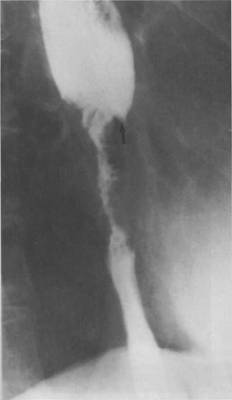 Case 4
Specimen A. Describe the gross findings . Correlate the findings with the barium swallow.
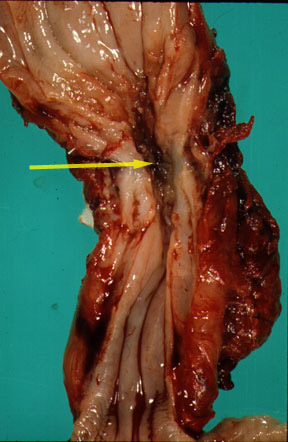 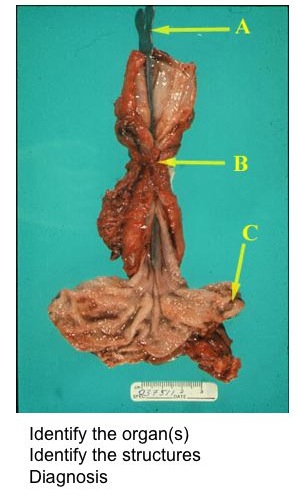 Probe
Specimen B. Describe the gross findings. Correlate the findings with the barium swallow.
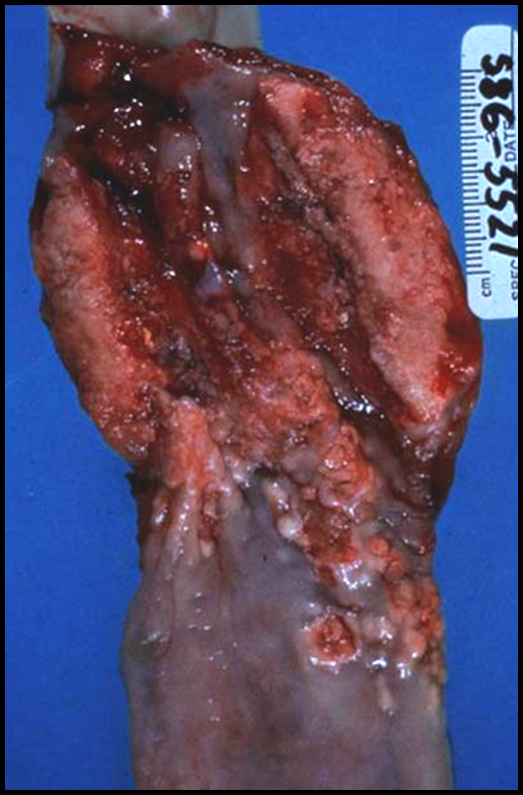 Case 4
Describe the histologic findings.
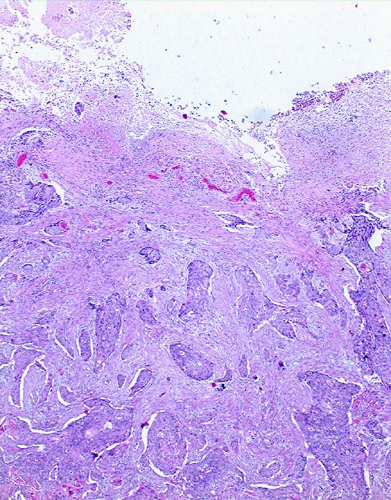 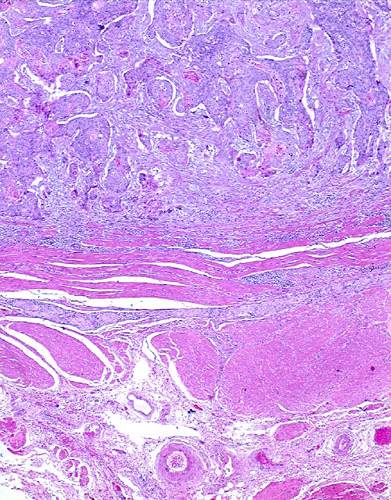 Low power
Low power
Case 4
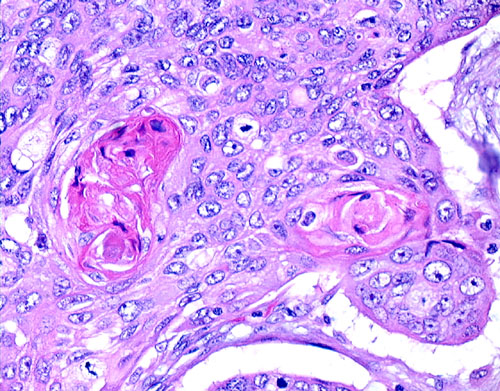 High power
Case 4
What is your diagnosis?

Correlate the clinical findings with the pathology.
Case 4
What are risk factors for  the development of this disease process?
Case 4
Compare the epidemiology of squamous cell carcinoma  vs adenocarcinoma of the esophagus.

Compare where in the esophagus  squamous cell carcinomas vs adenocarcinomas arise.
Case 5
CHIEF COMPLAINT:  “I’ve been having pains in my stomach.”

HISTORY:  A 47 year-old male truck driver presents with epigastric pain.  The pain seems to worsen when he eats. He strained his back lifting a load into his truck several months ago and has been taking ibuprofen 400-600mg two to three times daily since.  He notes that he is extremely tired lately and has noticed intermittent passage of black tarry stool.
His social history is significant for a 20-pack year smoking habit.

PHYSICAL EXAMINATION:  
BP 145/90, HR 80/min,  lying down
BP 149/88, HR 89/min, standing up 
RR 18/min, T 98°F
Alert and oriented man
The abdomen is soft with mild epigastric tenderness. No palpable masses or organomegaly are noted.  Rectal exam shows black stool which is hemoccult positive
Case 5
Develop a problem list

Develop a differential diagnosis. Is there a diagnosis that you favor?
Case 5
Describe the gross findings.
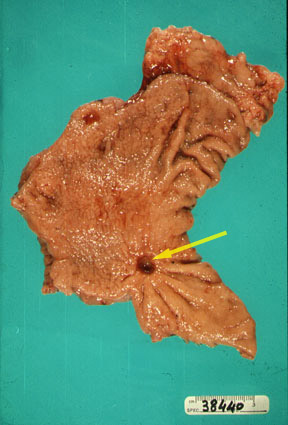 Case 5
Describe the low power histologic findings.
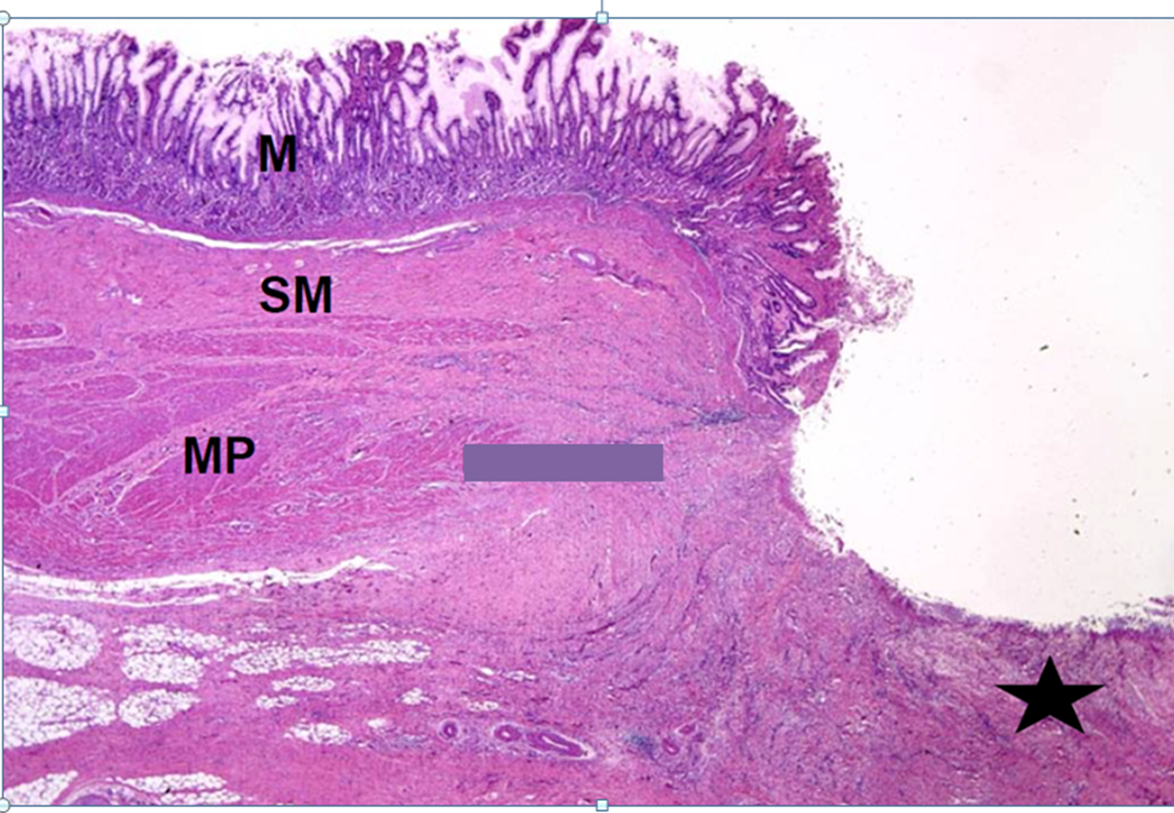 Case 5
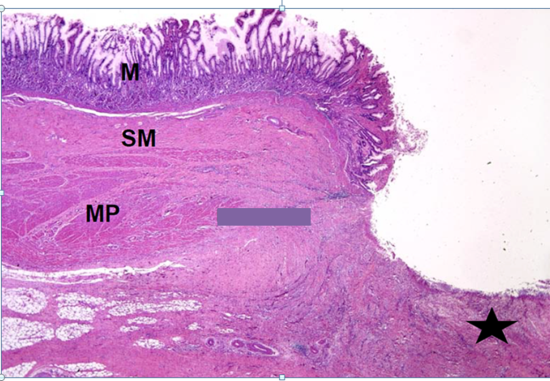 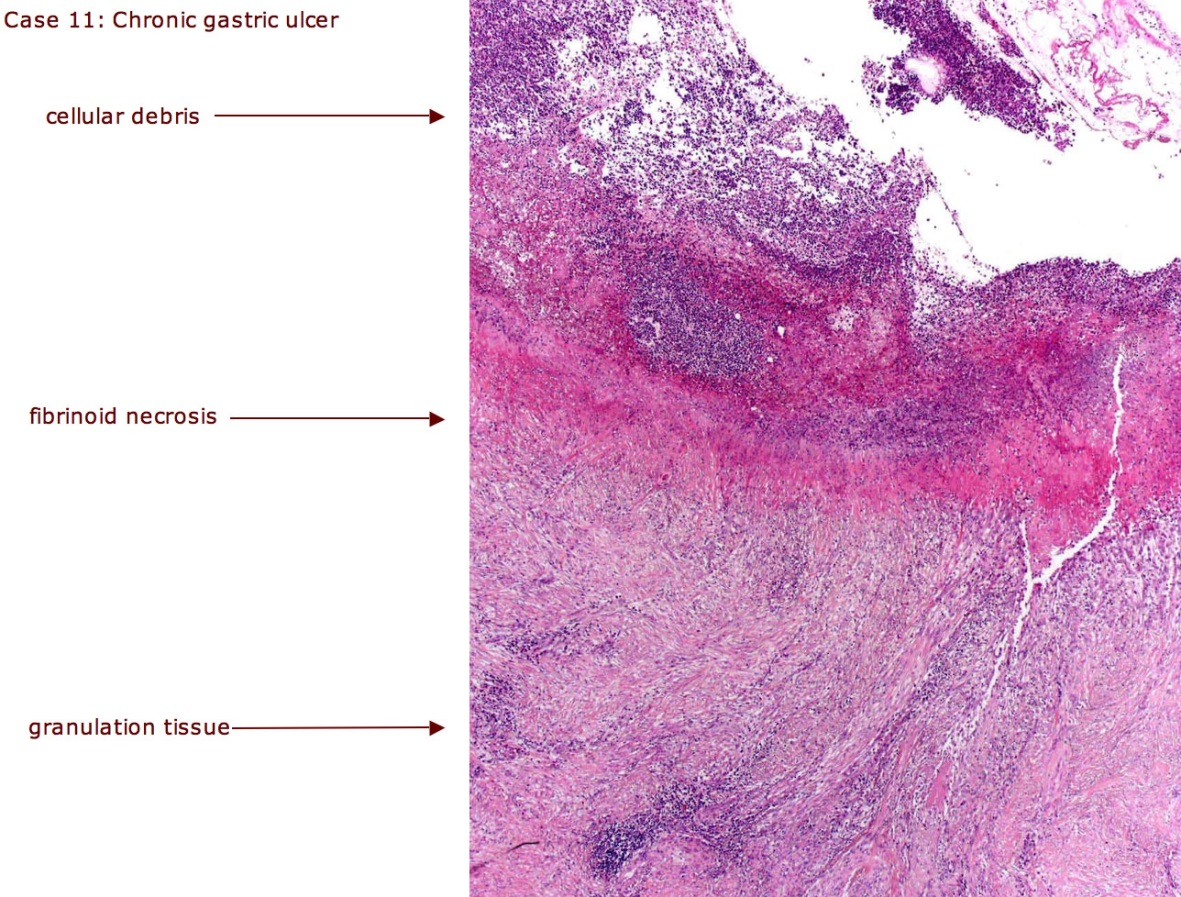 20x
Case 5
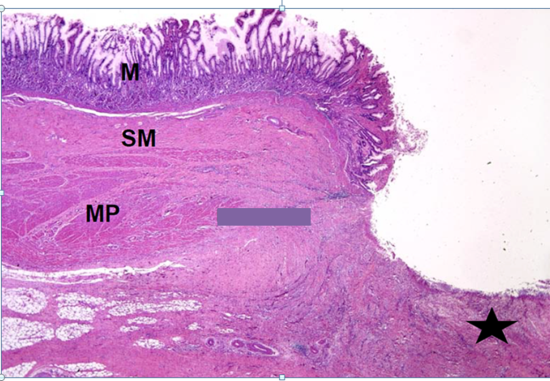 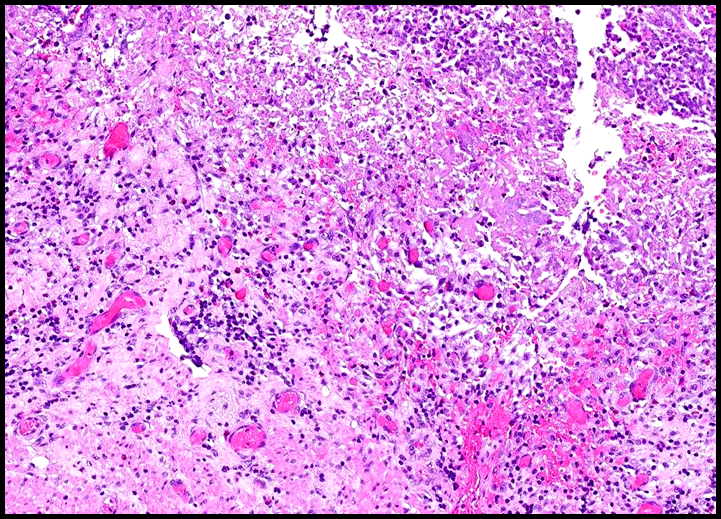 40x
Case 5
What is your diagnosis?


What are associated risk factors in general and in this patient?
Case 5
Describe the histologic findings from this high power photo.
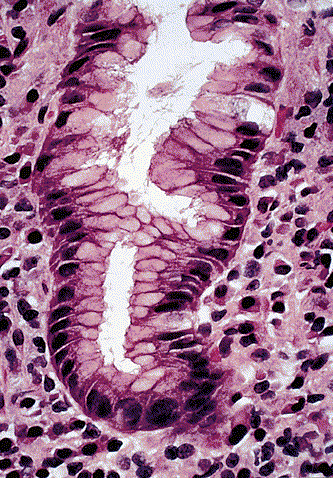 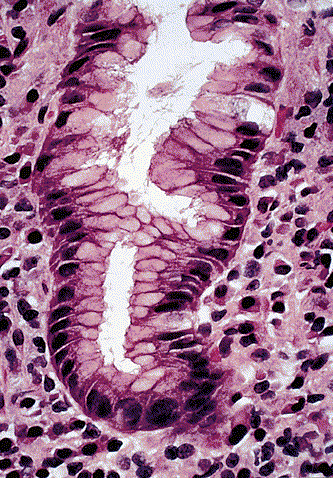 Case 5
What are potential complications related to the disease process depicted in this case?
Case 5
Describe the gross findings.
Case 5
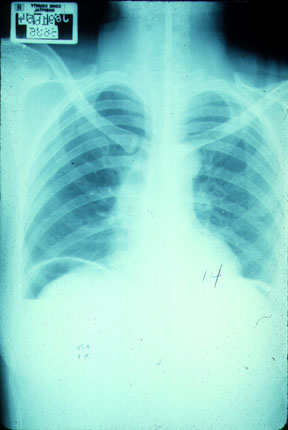 Correlate
the previous gross
image with the upright 
chest X-ray.